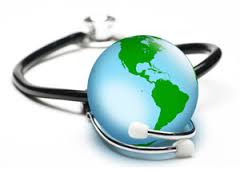 Лечение граждан Республики Казахстан за рубежом за счет бюджетных средств
Направление граждан Республики Казахстан на лечение за рубеж за счет бюджетных средств
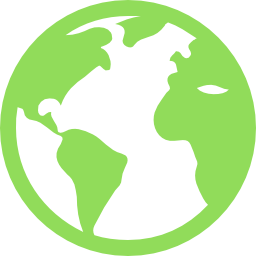 Лечение в зарубежных медицинских организациях граждан осуществляется при заболеваниях, требующих высокотехнологичных методов лечения, не применяемых в РК 
(согласно приказу МЗСР РК от 30 июня 2015 года № 544 «Об утверждении Правил направления граждан Республики Казахстан на лечение за рубеж за счет бюджетных средств»).
Перечень заболеваний, при которых направляются на лечение за рубеж
Артериовенозные мальформации и опухоли, требующие радиохирургического метода лечения (гамма-нож) ввиду локализации в хирургически недоступных областях головного мозга.
Артериовенозные мальформации сосудов ствола головного мозга, спинного мозга и артериальные аневризмы для эндоваскулярного лечения.
Опухоли основания черепа для трансорального удаления.
Злокачественные новообразования глаза, требующие радиохирургического лечения (гамма-нож, радиоактивные аппликаторы).
Кератопротезирование.
Заболевания, требующие трансплантации тканей (части ткани) или органов (части органов), за исключением аутологичных и родственных трансплантаций костного мозга взрослых и детей.
Стенозы гортани.
Стенозы трахеи.
Перечень отдельных категорий граждан РК, направляемых на лечение за рубеж за счет бюджетных средств
дети в возрасте от 0 до 18 лет при наличии показаний и
сотрудники правоохранительных органов, служащие Вооруженных Сил РК, получившие тяжелые травмы и увечья при исполнении служебных обязанностей в исключительных случаях по поручению Президента РК, Премьер-Министра РК, в отношении которых были использованы все разрешенные к применению методы диагностики и лечения в организациях здравоохранения РК без положительного эффекта.
Схема направления граждан РК на лечение за рубеж за счет бюджетных средств
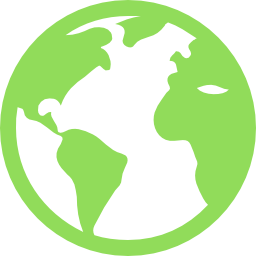 Шаг 1 .                       1 день. МО направляет:
Копию удост. личности
Выписку из истории болезни
Шаг 2.                              3 дня. УЗ направляет:
Копию удост. личности
Выписку из истории болезни
Ходатайство
Шаг 3                      4 дня. РО после рассмотрения направляет пакет документов для получения заключения
Шаг 4              3 дня. Гл. внештатный спец. направляет заключение о целесообразности
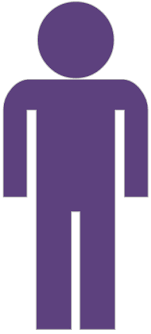 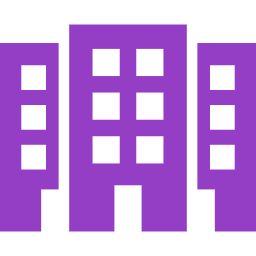 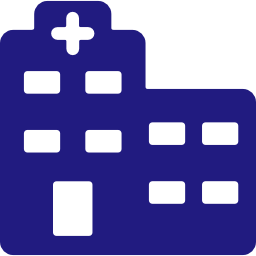 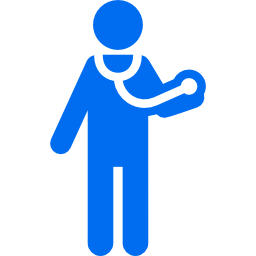 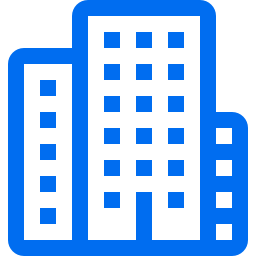 Медицинская организация (МО)
Управление здравоохранения
Пациент
Главный внештатный специалист
Шаг 7.           2 дня. РО направляет список заруб. МО на Комиссию при МЗ РК
Рабочий орган (РО) при  АО «Нац. научный центр  материнства и детства»
Шаг 9.    10 дней. РО заключает  договор с зарубежной МО
Шаг 8.       5 дней. Комиссия осуществляет выбор заруб. МО
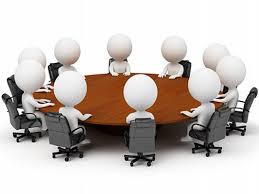 Шаг 5.         1 день. РО запрашивает:
-Программу лечения 
- Ценовое предложение
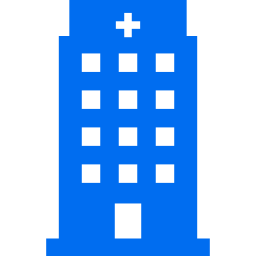 Шаг 6.     15 дней.  Заруб.  МО направляют:
Программу лечения 
Ценовое предложение
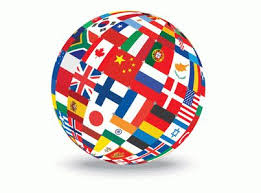 Выбор зарубежной МО, согласованной с пациентом
Комиссия при Министерстве здравоохранения РК
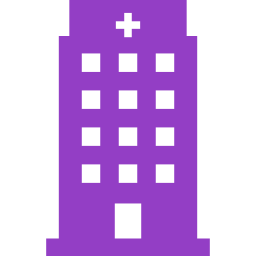 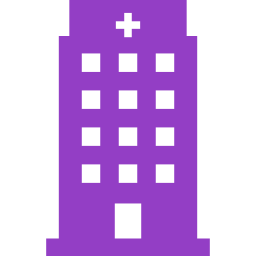 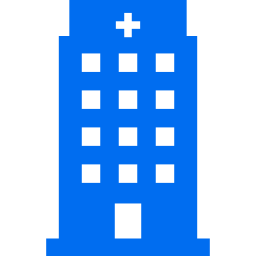 ИТОГО: Направление граждан РК на лечение за рубеж занимает до 44 рабочих дней
Зарубежные медицинские организации
Предлагаемая схема направления граждан РК на лечение за рубеж за счет бюджетных средств
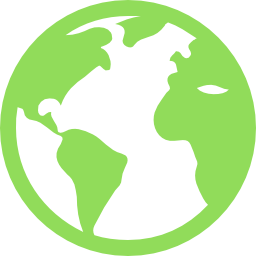 Шаг 2.                                      3 дня. НИИ направляет в РО: 
Ходатайство
Копию удост. личности
Выписку из истории болезни
Заключение ВКК
Заключение НИИ
Шаг 1.                 1 день. 
ВКК направляет заключение о целесообразности лечения за  рубежом
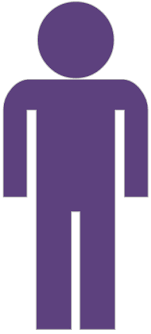 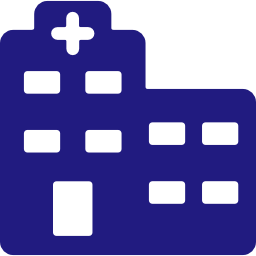 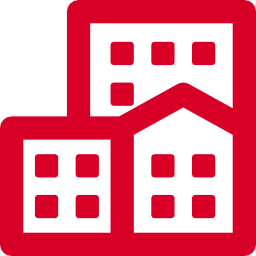 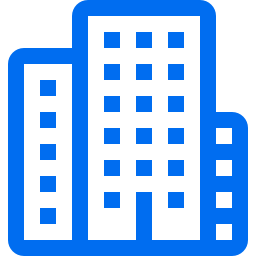 Шаг 3.               2 дня. РО запрашивает:
-Программу лечения 
Ценовое предложение
Пациент
Врачебно-консультативная комиссия (ВКК) при поликлинике
Профильная научно-исследовательская организация (НИИ) (11)
Рабочий орган (РО) при  АО «Нац. научный центр  материнства и детства»
Шаг 7.         10 дней. 
РО заключает  договор с зарубежной МО
Шаг 6.           5 дней. Комиссия осуществляет выбор заруб. МО*
Шаг 5.                 1 день. РО направляет список заруб. МО на Комиссию при МЗ РК
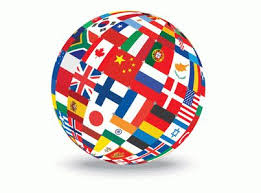 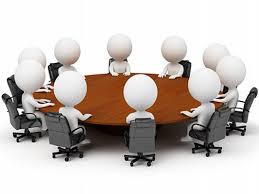 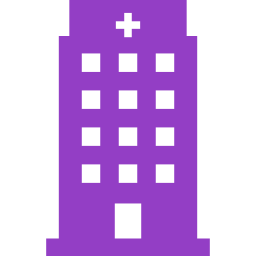 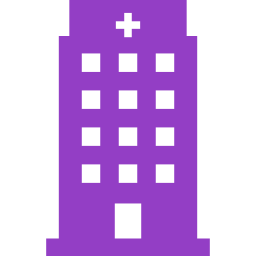 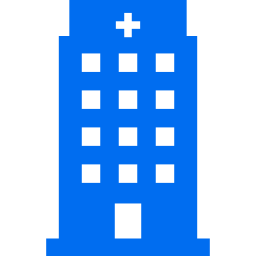 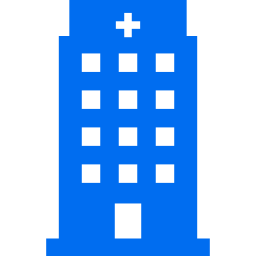 Шаг 4.                15 дней.  Заруб.  МО направляют:
- Программу лечения
Ценовое предложение
Зарубежные медицинские организации
Выбор зарубежной МО, согласованной с пациентом
Комиссия при Министерстве здравоохранения РК
ИТОГО: Направление граждан РК на лечение за рубеж занимает до 37 рабочих дней
*Комиссия проводит заседание 1 раз в месяц. Внеочередное заседание назначается при необходимости продолжения лечения.